January 2018
County Human 
Services Legislative
Breakfast
\
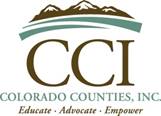 \
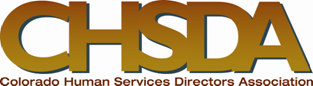 January 2018
County Human 
Services Legislative
Breakfast
CCCAP Priority
\
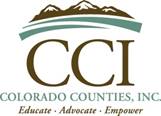 \
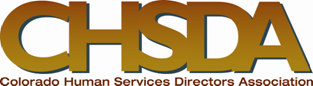 Colorado Child Care Assistance Program Overview
The Colorado Child Care Assistance Program (CCCAP) is a two generation program: 

Serves as a work support to help parents achieve and retain self-sufficiency
Offers infants and children access to high quality child care, which allows them to reach their full potential

The program provides child care assistance to families who are working, searching for employment, or are in training, and families who are enrolled in the Colorado Works program and need child care services to support their efforts toward self-sufficiency.

The average annual cost of one infant in a child care center in Colorado is $15,138.1
3
1 - https://usa.childcareaware.org/advocacy-public-policy/resources/research/costofcare/
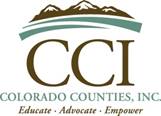 HB14-1317 Purpose and Outcomes after the First Full Year of Implementation
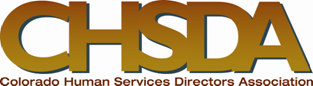 Improve the quality of child care:

Serving families in high-quality settings for longer periods of time

Raised provider rates to better support high-quality child care

We’re seeing an increase in the number of children who are attending high quality child care facilities. The percentage of children under five receiving CCCAP in high quality care has increased from 20.7% in November 2013 to 54.1% in 2017.
*Data on this slide is from: https://leg.colorado.gov/sites/default/files/fy2018-19_humhrg23.pdf
Successful partnership: legislators asked for it, and we implemented it!
Increase access to child care for Colorado families:

Quality costs money.  Despite an increase in the demand for our services, a shortfall in CCCAP funding has prevented us from serving more children.

In FY 2014-15 (prior to the implementation of HB14-1317), 30,668 children participated in CCCAP.  In FY 2016-17, 30,328 participated in CCCAP.
4
Access
The program has consistently served about 30,0002 children a year, despite the intent of HB14-1317 to increase access to the program.
CCCAP serves only 13%1 of families that qualify.
As of December 27, 2017 there were 1,4783 children on CCCAP waitlists in ten counties.
New Project
New Project
New Project
Many counties are overspending their allocations (and using their TANF reserves or county only dollars) in order to avoid waitlists, which is unsustainable in the long term.
1 - From: https://leg.colorado.gov/sites/default/files/fy2018-19_humhrg23.pdf
2 - From: https://leg.colorado.gov/sites/default/files/fy2018-19_humhrg23.pdf
5
3 - CCCAP Wait List Dashboard data provided by CDHS
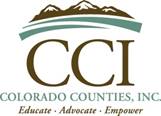 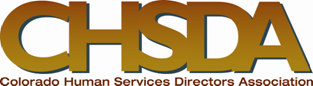 CCCAP Underfunded
In order to just meet the projected shortfall and demand on waitlists, counties would need approximately $17* million more in the CCCAP appropriation.
 
This figure does not account for the increased number of facilities that are continuing to improve quality, and thus increasing rates under tiered reimbursement.  Tiered reimbursement has only been implemented for one year.  If it works as intended, it will only become more costly.

When low-income, working families can’t access affordable child care, families must often:
give up work, 
give up education, 
or find other, unlicensed child care options
* From: Governor’s CCCAP Supplemental Request FY2018-19
6
Ask of Legislators:
Fully Fund CCCAP
Adequate and Sustainable funding for this critical two generation program that is a pathway out of poverty and prepares children to reach their full potential.
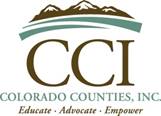 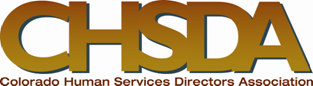 7
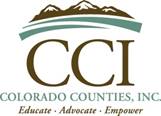 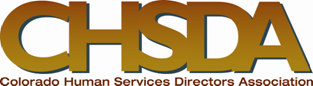 From Foundation to Function
If opportunity or self-sufficiency is the roof…
First, we need a foundation and all of the walls:
Adequate employment
Safe housing
Reliable transportation
Quality child care
Inside each house, Colorado children are safe and able to thrive.
8
January 2018
County Human
Services Legislative
Breakfast
Colorado Child Welfare 
Funding Priorities
\
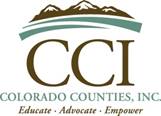 \
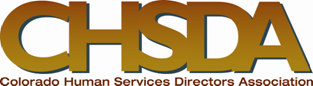 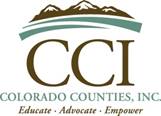 Child Welfare’s Mission:
Investigate allegations of child abuse or neglect and provide services keeping Colorado’s children and families safe and stable.
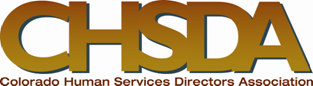 20%
64 Counties
20% of funding
Assessment of allegations
Administration of programs and services
Implementation of prevention programs
State and Federal
80%
80% of funding 
Regulatory Direction
Monitoring and Supervision
Training and Technical Assistance
10
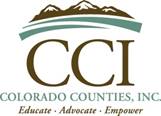 Child Welfare Block Grant Overview
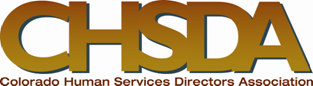 Expenditures include county staff, operational costs, foster care, adoption, and children and family services.



*All data is CW Block only and is from SFY reports from CFMS
11
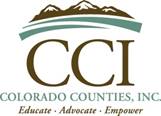 SB242 Funding for Child Welfare Caseworkers and Supervisors
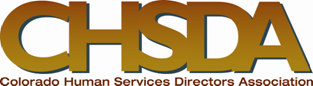 “…[in 2014] about two-thirds [of interviewed child welfare workers] reported that they perceive their volume of assigned work as heavy and often unmanageable…”

“Every time a caseworker leaves, the cost to the child welfare agency is 30-200 percent of the exiting employee’s annual salary.”
Child Welfare Under-Staffed by 766 FTE


100 FTE - 2018-19 OSPB request to JBC


If the OSPB request is approved, 416 staff still needed = $25 million
250 FTE funded to date  (32%)
1
10% ($2.5m) of FTE as county expense
2
1 - Colorado Child Welfare Workload Study and 2018-19 CDHS JBC Presentation 11/28/17
2 - CPS Human Resource Services. (2006)

All Retrieved from http://www.casey.org/turnover-costs_and_retention_strategies/
12
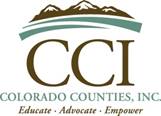 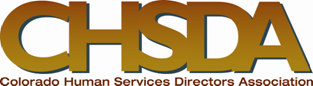 Increased Workload Since Workload Study
“…[in 2014] about two-thirds [of interviewed child welfare workers] reported that they perceive their volume of assigned work as heavy and often unmanageable…”

“Every time a caseworker leaves, the cost to the child welfare agency is 30-200 percent of the exiting employee’s annual salary.”
Child Welfare tasked with investigating human/child trafficking
Child Welfare Hotline Implemented
Near Future
Loss of Title IV-E Funds ($10 million)
House Bill 17-1292 (Rate-Setting)
Expenses from ESSA
Enhanced Screening
Colorado Workload Study
Today
2018
2014
2
Every Student Succeeds Act Federal Law Enacted (ESSA)
Additional Background Checks Required
Mandatory RED Teams
13
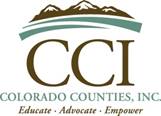 Current Factors That Have Influenced the Need for Enhanced CW Funding on Top of the Need Identified in the Workload Study
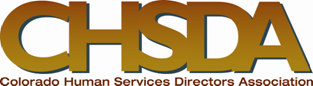 +15%
+12%
+9.7%
4
Hotline calls, referrals, and assessments are at or near all-time highs.*
*Data for November and December 2017 may be incomplete. Increases may be greater than shown.
4 Data pulled from ROM Reports https://rom.socwel.ku.edu/Colorado/ReportMenu.aspx
14
Despite Funding Challenges, Areas of Improvement
5
6
5 Data pulled from ROM Reports https://rom.socwel.ku.edu/Colorado/ReportMenu.aspx
6 Trails AFCARS data
15
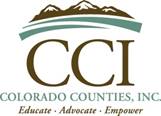 From Foundation to Function
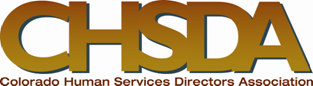 State has laid the groundwork for success in Child Welfare with: 






Let’s finish the work we have begun by:
Partial funding for workload/caseload study (32%)

This support has kept us afloat during an exponential increase in work
Fully funding the Child Welfare Block to meet the increase in workload demands over the last several years

Completing funding to meet the staffing deficit identified in the Child Welfare Workload Study

And keeping Colorado’s children and families safe and stable
16